■ポスター
■本の表紙(右綴じ)
表紙の画像を
貼る
裏表紙の
画像を貼る
A1 サイズポスター
左綴じの場合は左右逆
A2サイズ
ポスター
■値札 大
■値札 小(黄、青)
本日新刊！
ドールなのでヨシ！\600
C97初出_
 ドールと旅する・食べる・遊ぶ本　　　　　　　2019Winter
\600
月刊 Potato Club
本日新刊
A3サイズ
ポスター
\600
■CDとかDVDのケース
全て1/6に直した時のサイズ
任意の画像をポスターに合わせて縮小して使用
■最後尾札
■折り本(左綴じ)
サークル○○
最後尾
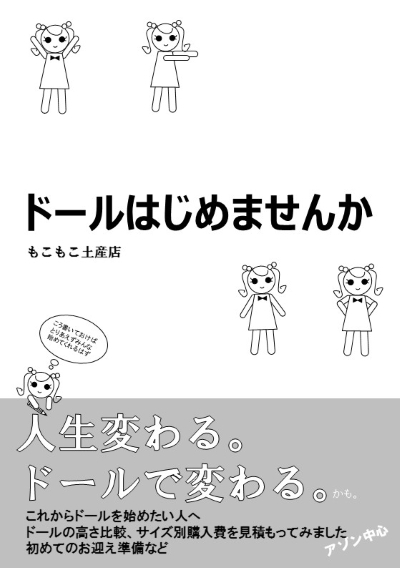 右綴じの
場合は
ここが表紙
みほん
もこもこ土産店
http://potato.ni-moe.com/
線の箇所をカッターで切り、
その他の部分を折る(詳しくは「折り本」で検索!)